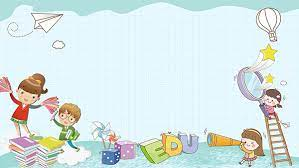 PHÒNG GIÁO DỤC VÀ ĐÀO TẠO QUẬN LONG BIÊN
TRƯỜNG MẦM NON GIANG BIÊN
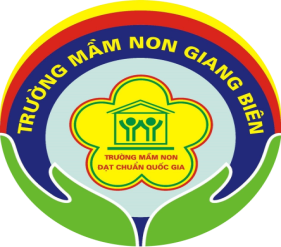 HOẠT ĐỘNG: TẠO HÌNH 
ĐỀ TÀI: DÁN NGÔI NHÀ

Lứa tuổi: 24-36 tháng
LĨNH VỰC PHÁT TRIỂN THẨM MỸ
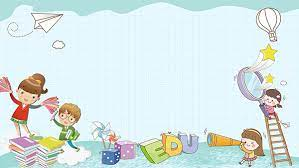 Ổn định tổ chức:
Cô và trẻ cùng hát bài “Nhà của tôi”
Trò chuyện với trẻ về bài hát
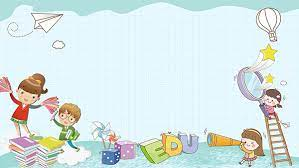 2. Phương pháp hình thức tổ chức:
Hoạt động 1: Cô cho trẻ xem tranh mẫu
Hoạt động 2: Cô làm mẫu
Hoạt động 3: Trẻ thực hiện
Hoạt động 4: Nhận xét sản phẩm
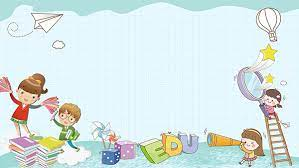 4. Kết thúc
                          Cô động viên khen ngợi trẻ